第四单元　欣赏的智慧
学习项目三　感受音乐的铺垫与高潮（二）
欢迎走进音乐课堂！
导入——初探音乐会
音乐会策划方案
导入——初探音乐会
思 考：音乐会的流程有哪些方面？
确定音乐会
时间、地点
制作海报与
背景视频
调试音响和
灯光
音乐会
流程
确定音乐会主题、
人员分工
音乐会彩排
确定节目、撰写主持稿、
设计互动内容
音乐会演出
及总结
新知探究——走进音乐会
任务一：确定音乐会主题    
　　1. 音乐会主题可以统一表演风格。
　　2. 音乐会主题应具有创新性、可行性、吸引力等。
新知探究——走进音乐会
音乐会主题：
音乐无界 · 心灵共鸣
新知探究——走进音乐会
任务二：推荐音乐会作品
《二泉映月》《彩云追月》《阳关三叠》
第一组
第二组
第三组
《c小调第五交响曲“命运”》《c小调练习曲》
《春游》《牧歌》
新知探究——走进音乐会
任务三：完善音乐会策划方案
《春游》
《牧歌》
音乐无界 · 心灵共鸣
《二泉映月》
《彩云追月》
《阳关三叠》
《c小调第五交响曲“命运”》
《c小调练习曲》
畅享西方经典
和谐共鸣
华夏音韵
新知探究——实践探索音乐会
华夏音韵
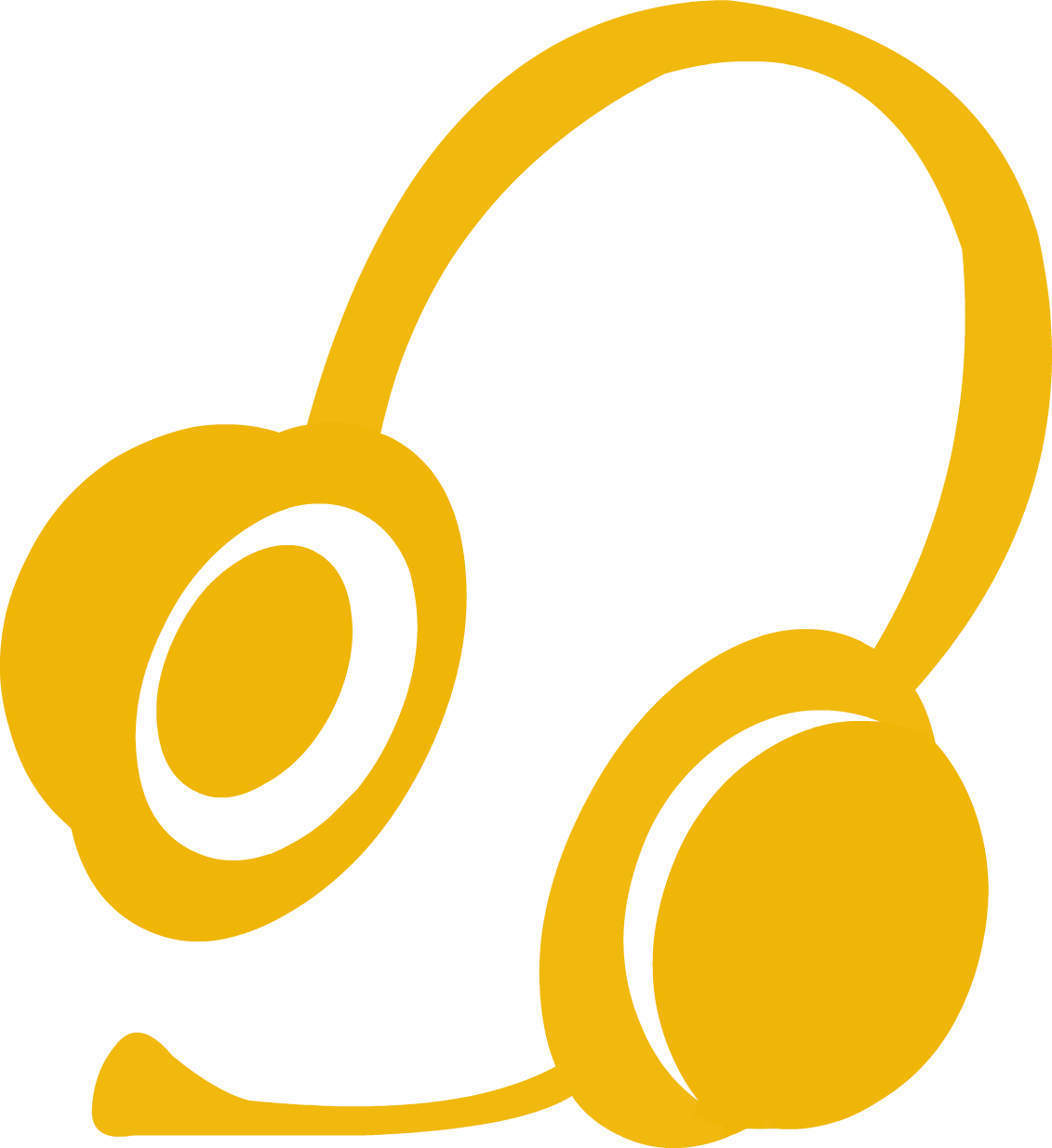 《二泉映月》
《彩云追月》
《阳关三叠》
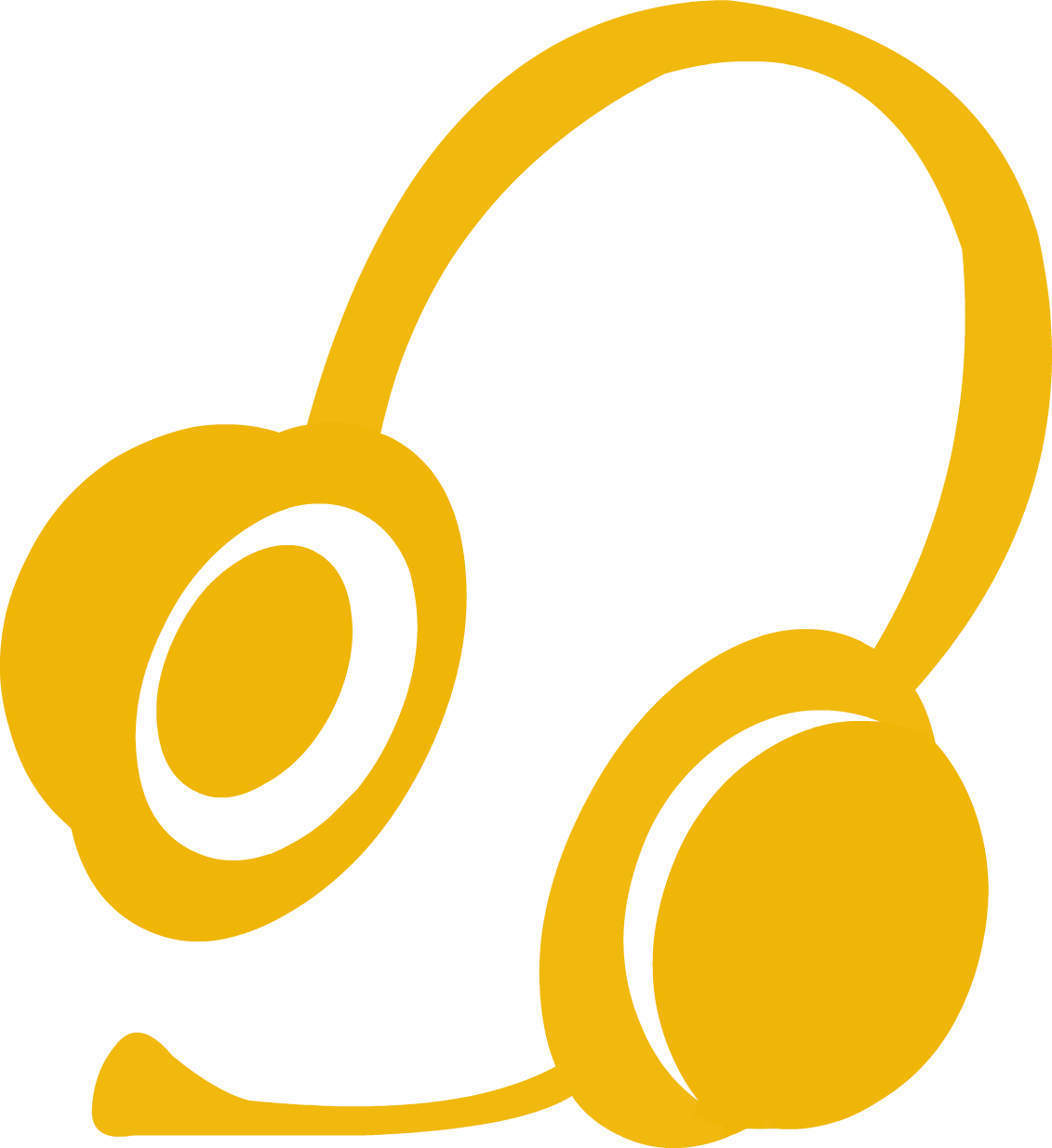 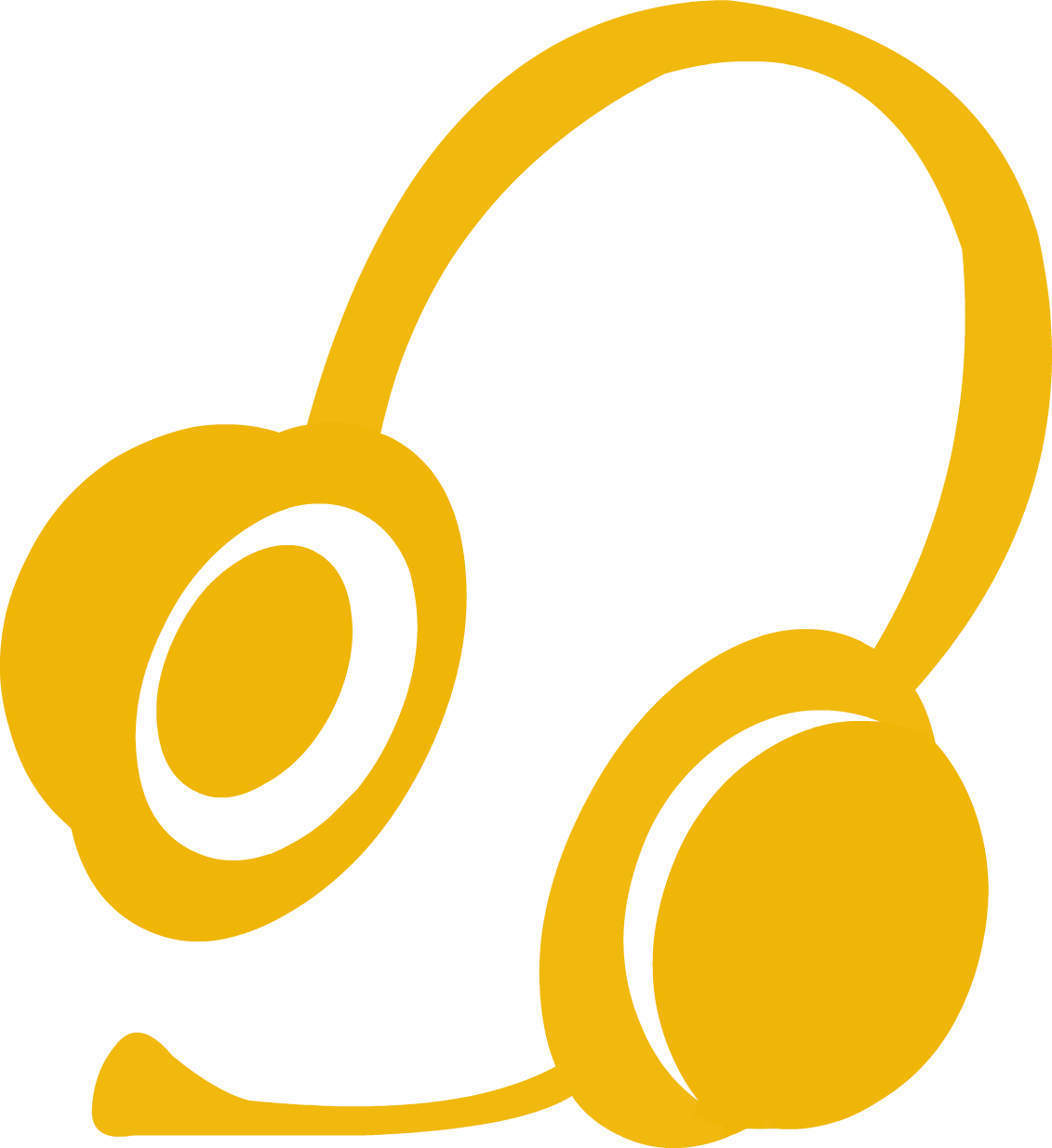 新知探究——实践探索音乐会
畅享西方经典
《c小调第五交响曲“命运”》
《c小调练习曲》
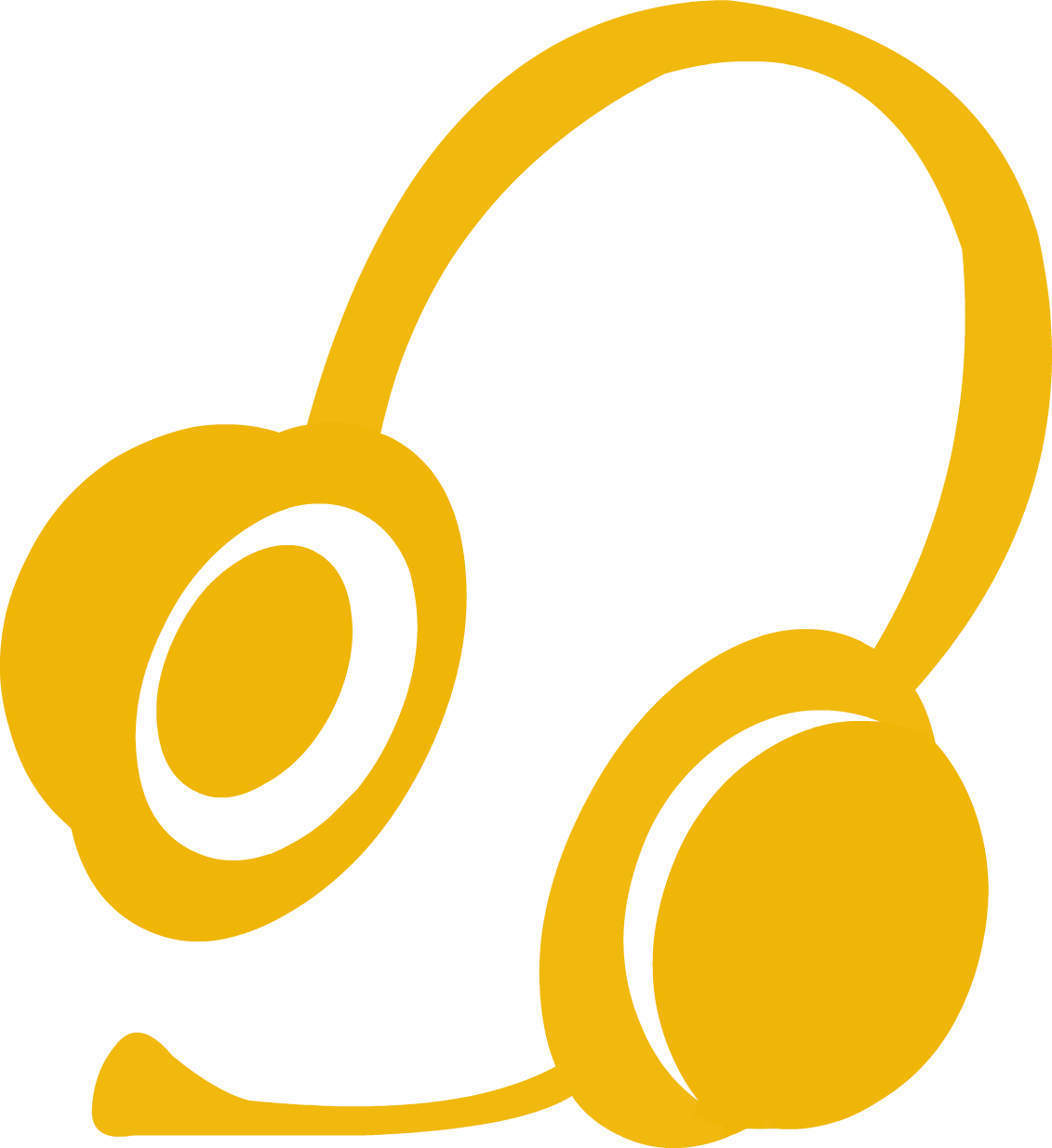 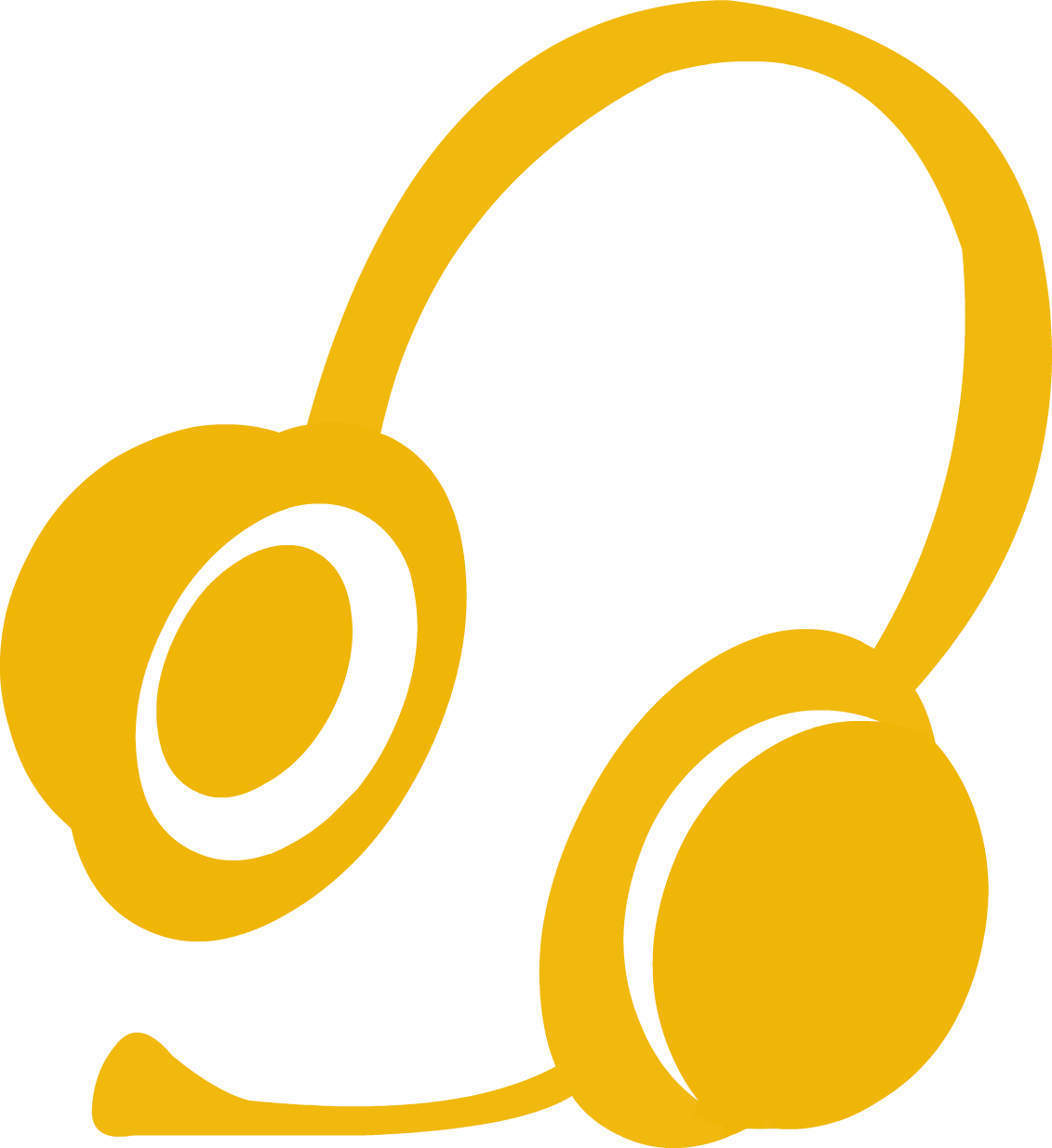 新知探究——实践探索音乐会
和谐共鸣
《春游》
《牧歌》
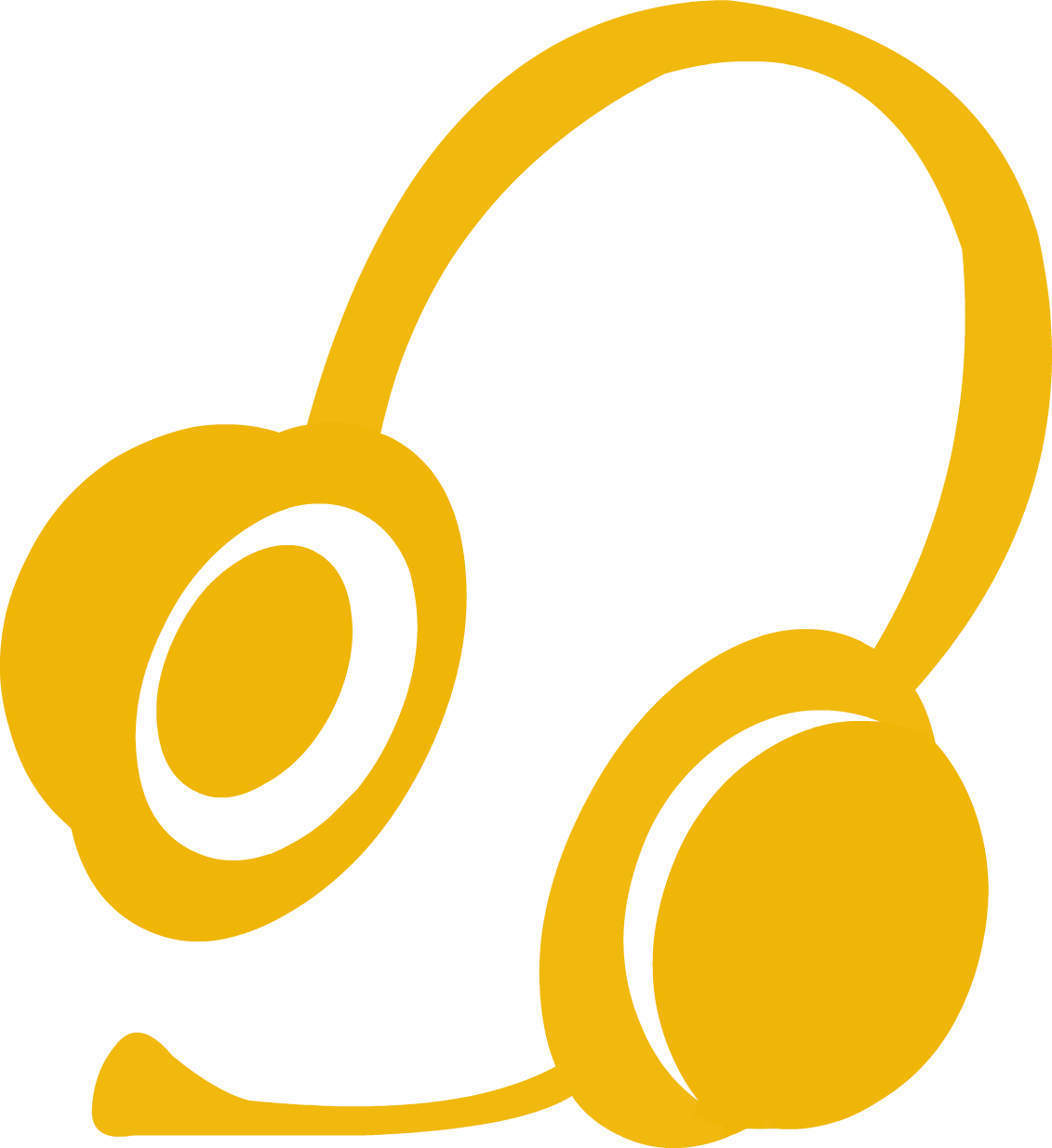 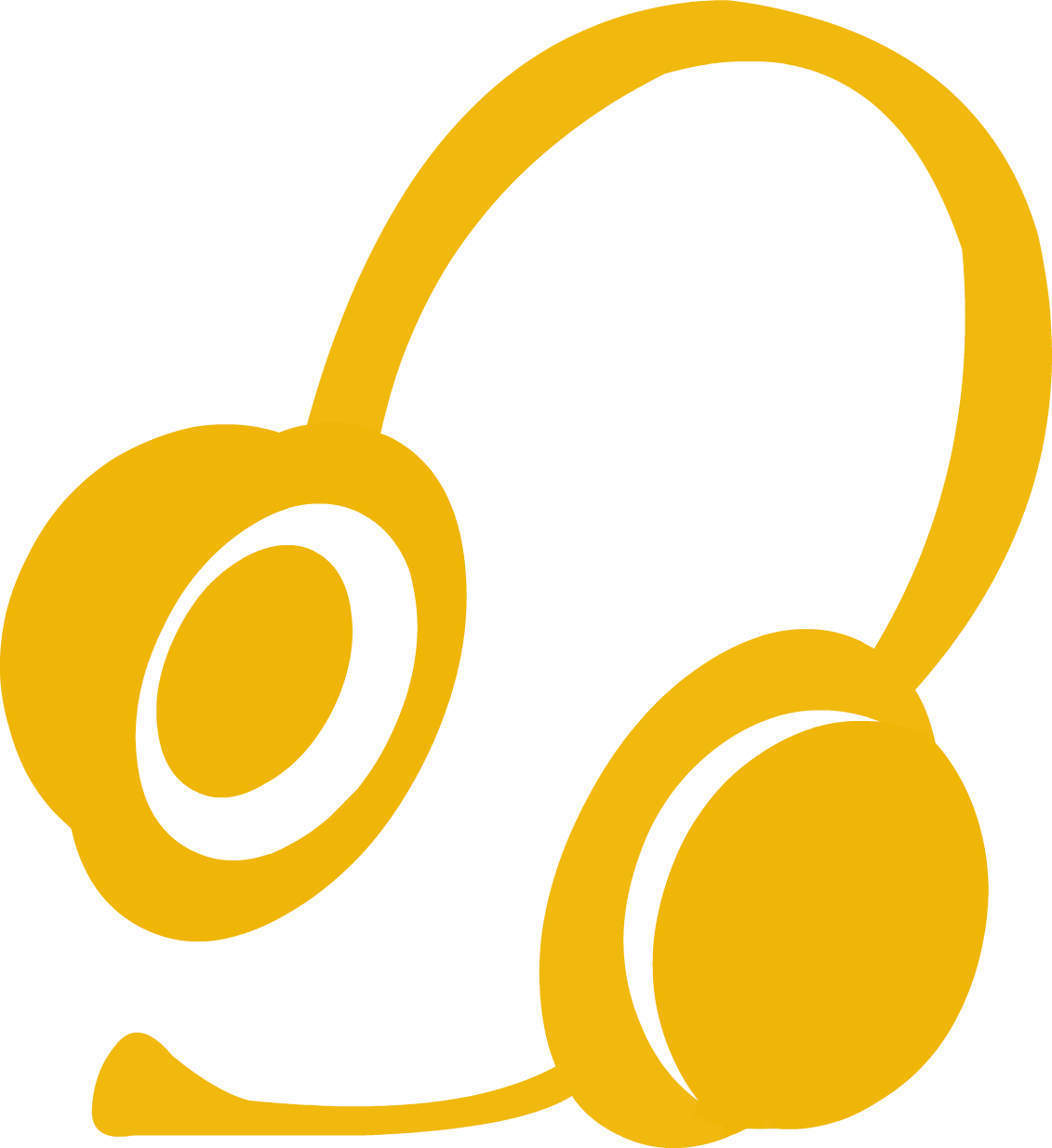 课堂小结
音乐无国界，它能让人们心灵相通，它能让人们的心灵得到慰藉，
它能唤起人们的回忆和情感。
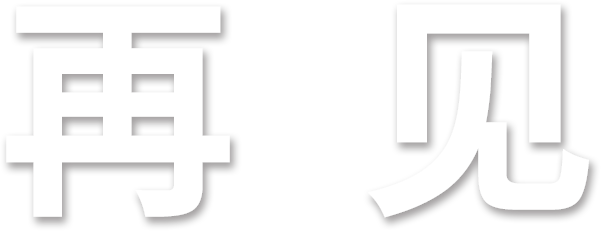 伍阳彦
徐州市睢宁县新城区初级中学